স্বাগতম
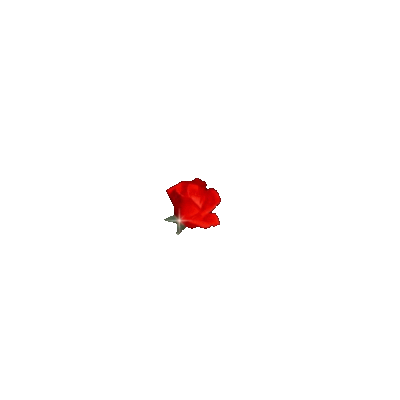 পরিচিতি
সমরেশ রায় সহকারী শিক্ষক (কম্পিউটার )মাধবপুর মাধ্যমিক বিদ্যালয় , মাগুরা সদর , মাগুরা।
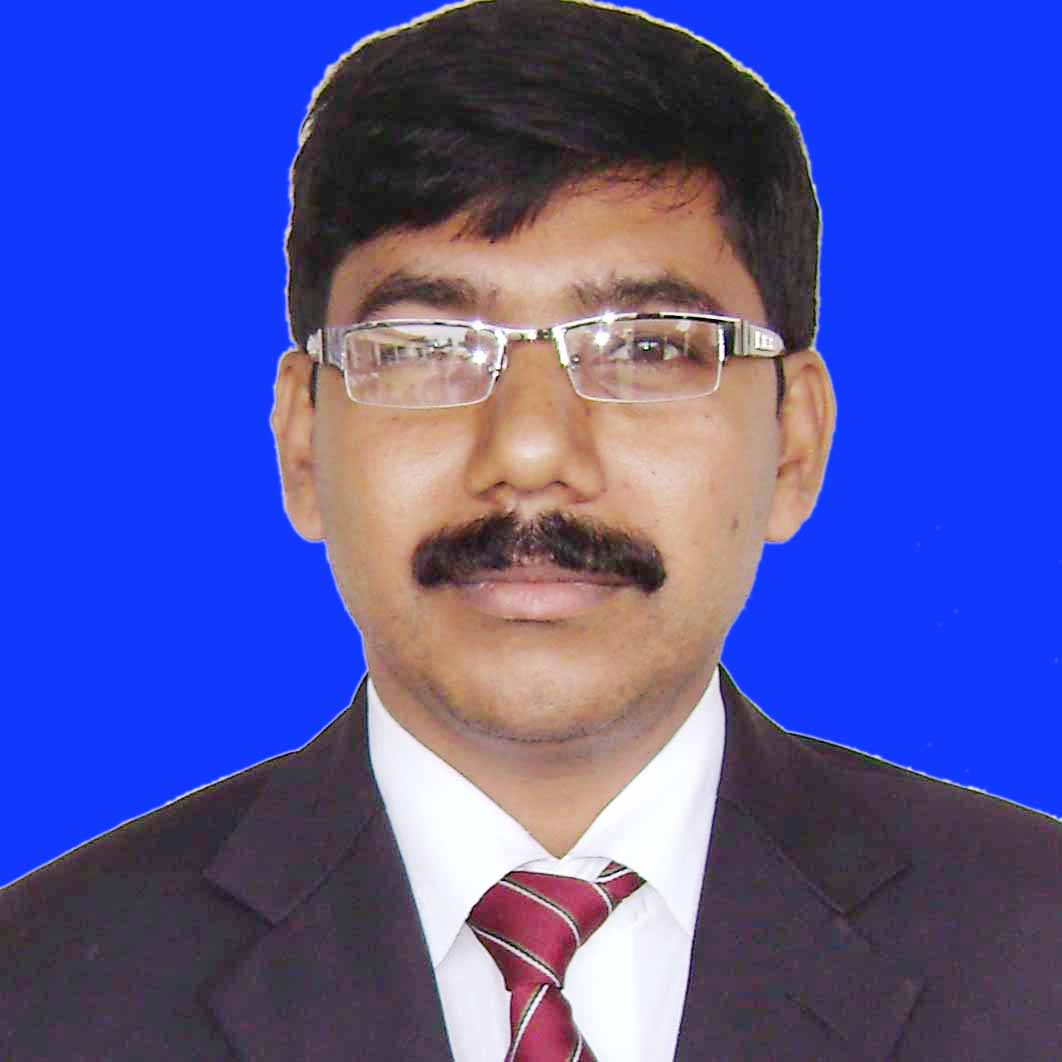 শ্রেণীঃ নবম
বিষয়ঃতথ্য ওযোগাযোগ প্রযূক্তি
অধ্যায়ঃ দ্বিতীয়
নিচের চিত্রগুলো মনোযোগ সহকারে দেখ
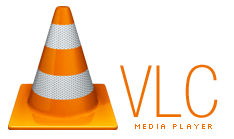 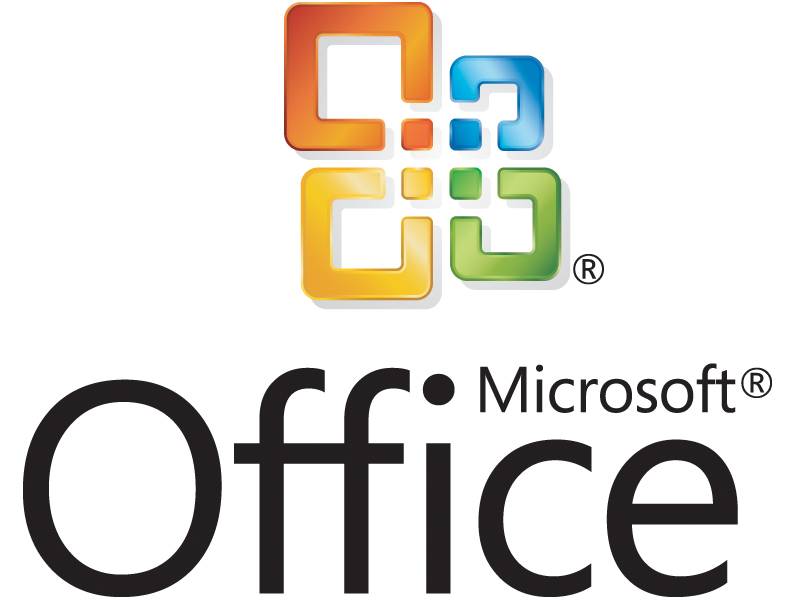 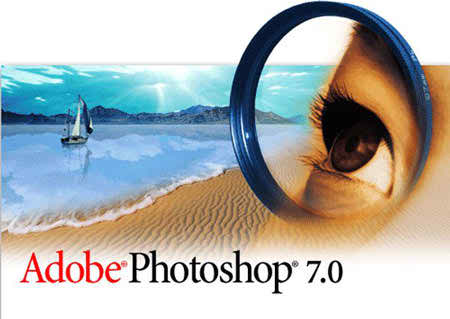 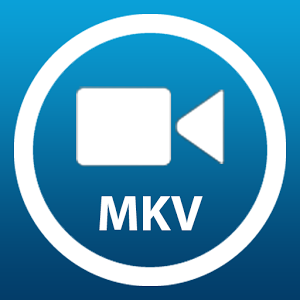 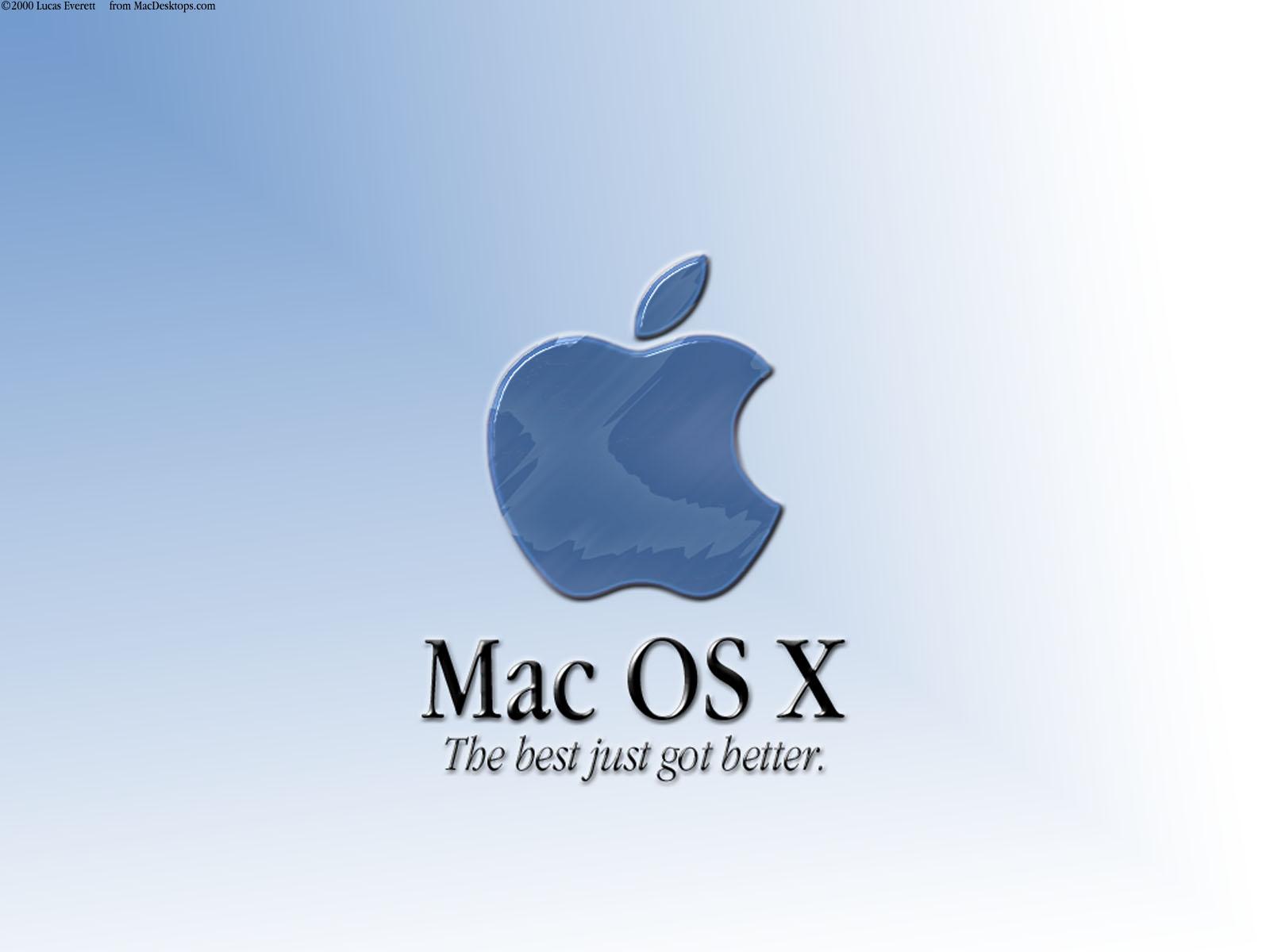 পাঠ ঘোষণা
সফটয়্যার ইনস্টলেশন
আজ আমরা কিভাবে সফটওয়্যার ইনস্টল করা যায় সে সর্স্পকে আলোচনা করবো ।
শিখনফল
১। সফটওয়্যার এর নাম বলতে  পারবে । 
 ২।সফওয়্যার কিভাবে ইনস্টলেশন করতে হয় পর্যায়ক্রমে  তা লিখতে পারবে।
৩।  সফওয়্যার কিভাবে ইনস্টল করতে হয় তা বিশ্লেষন করতে  পারবে ।
পুর্বে আমরা সফট ওয়্যার সর্ম্পকে জেনেছি । এখন আমরা কয়েকটি      
                   সফটওয়্যার এর নাম জেনেনি। 
              Windows media player
              MS,Word media player
               MKV media player
              VLC media player
             Adobe Photoshop
সফতওয়্যার ইনস্টল করতে চাইলে vlc-media-player.exe এ সফটওয়্যারটি থাকতে হবে। এটি click করলে নিচের চিত্রটি পর্দায় দেখাবে।
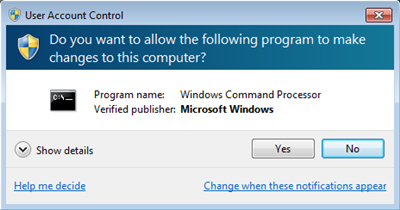 পর্দায় যে বক্সটি আসবে সেখানে yes এ click করতে হবে । পর্দায় নিচের ন্যায় একটি বক্স আসবে
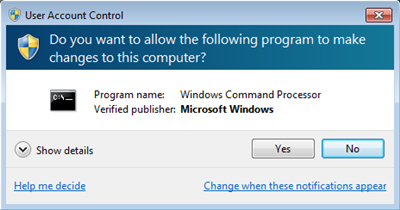 বক্স এ OK বাটনে click করলে  নিচের 4নংচিত্রের ন্যায় আর একটি বক্স আসবে সেখানে Next  এ click করলে 5নং বক্সটি আসবে ।
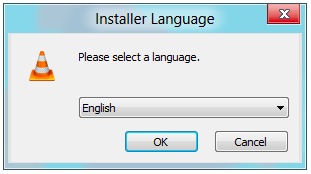 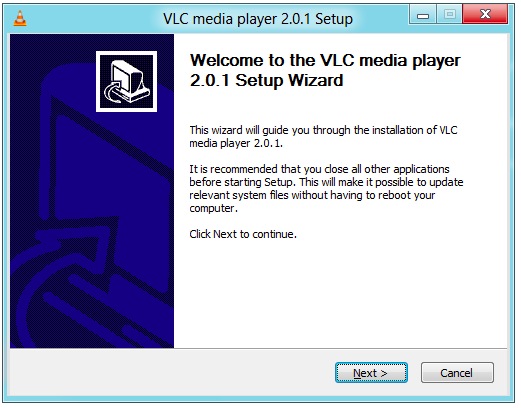 4
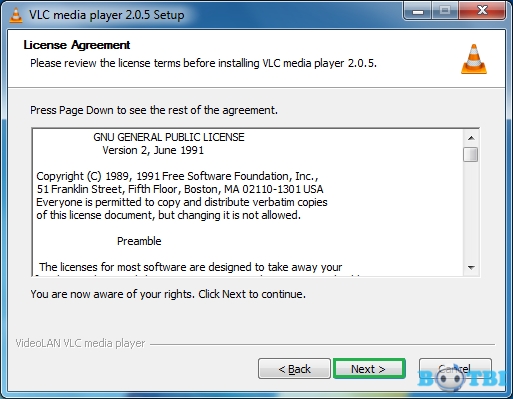 বক্স এ আবার Next এ click   একটি বক্স আসবে সেখানে  Finish এ click  করলে সফটওয়্যারটি ইনস্টল হয়ে যাবে।
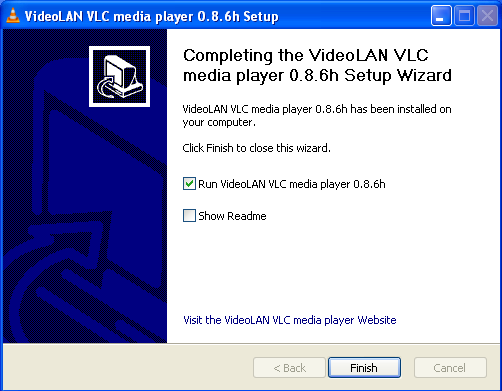 একক কাজ
তোমরা নিজ নিজ খাতায় ৩টি সফটওয়্যার এর নাম লিখ ।
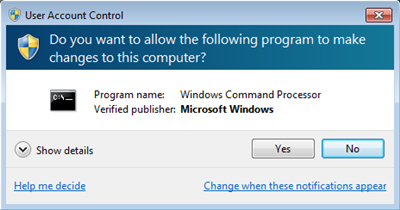 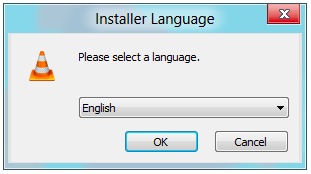 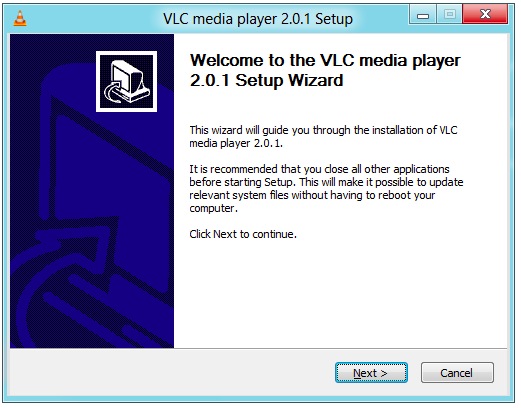 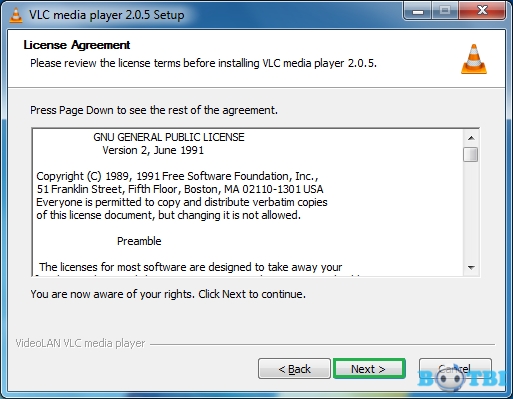 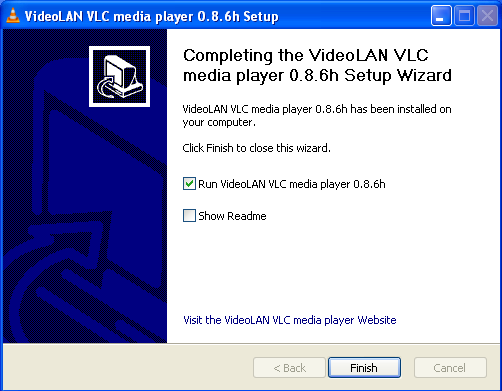 দলীয় কাজ
তোমরা ৫টি দলে ভাগ হয়ে যাও এবং  সফটওয়্যার কিভাবে ইনস্টল করতে হয় তা পর্যায়ক্রমে খাতায় লিখ ।
মুল্যায়ন
সফটওয়্যার কি তা ব্যাখ্যা কর?
৪টি সফটওয়্যার এর নাম বল ? 
সফটওয়্যার ইন্সটল এর ধাপ উল্লেখ কর ।
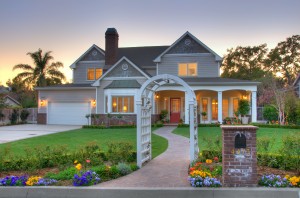 বাড়ীর কাজ
সফটওয়্যার কিভাবে ডিলিট করতে হয় তা পর্যায়ক্রমে   খাতায় লিখে আনবে ।
ধন্যবাদ
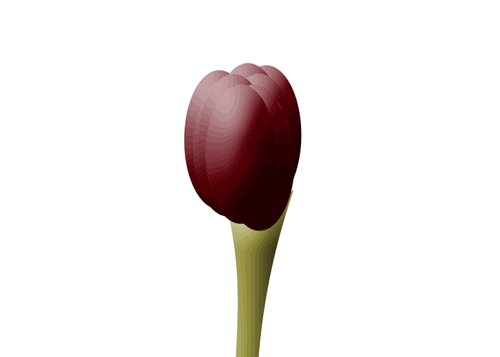